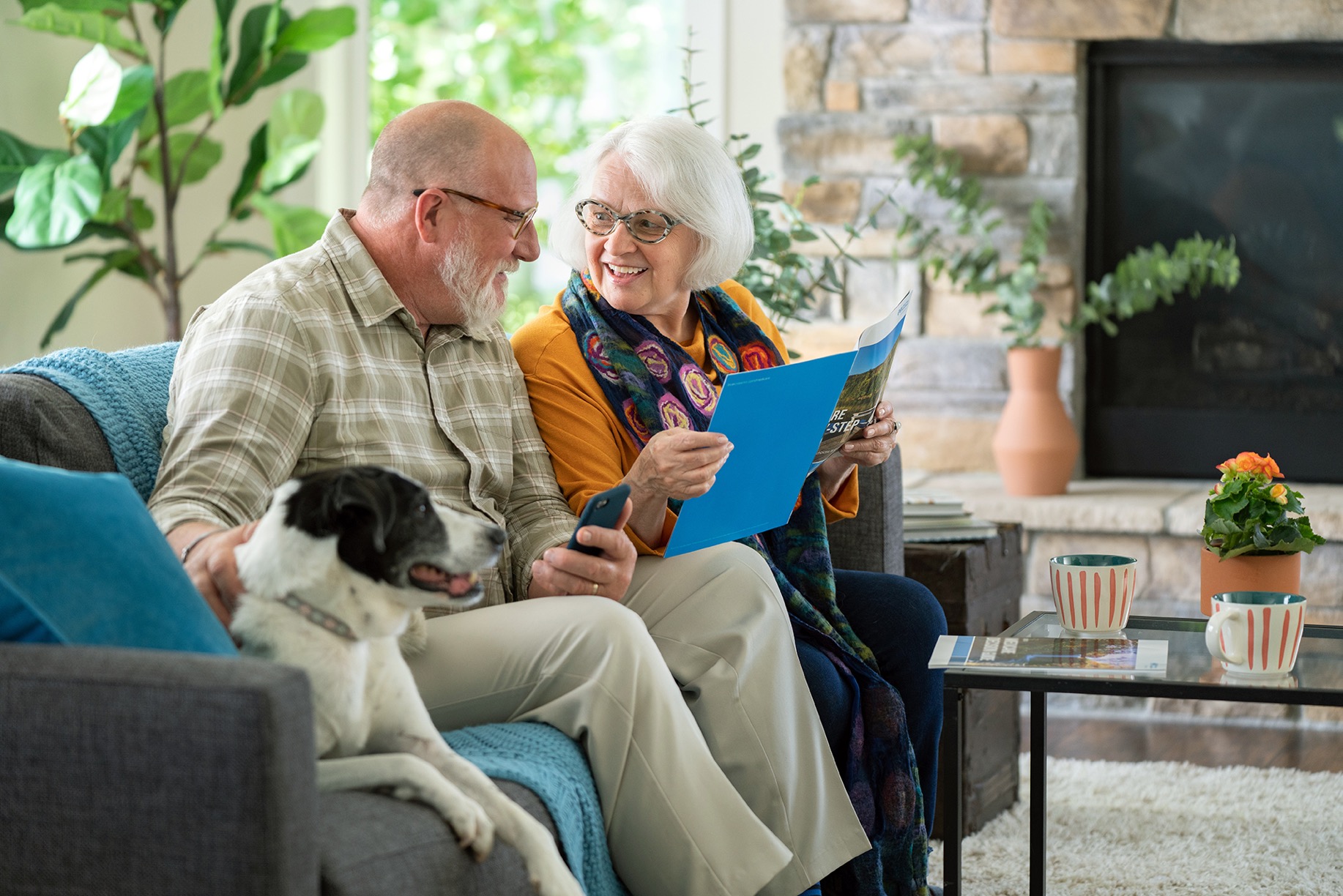 WELCOME Retirees Public Employees Insurance program2023 Group Medicare Plans
Lori Hart, Group Medicare Account Executive
October 2022
Blue Cross® and Blue Shield® of Minnesota and Blue Plus® are nonprofit independent licenses of the Blue Cross and Blue Shield Association.
We do not offer every plan available in your area. Any information we provide is limited to those plans we do offer in your area. Please contact Medicare.gov or 1-800-MEDICARE to get information on all of your options
S5743_082322GP05_M
Y0138_082322P06_M
1
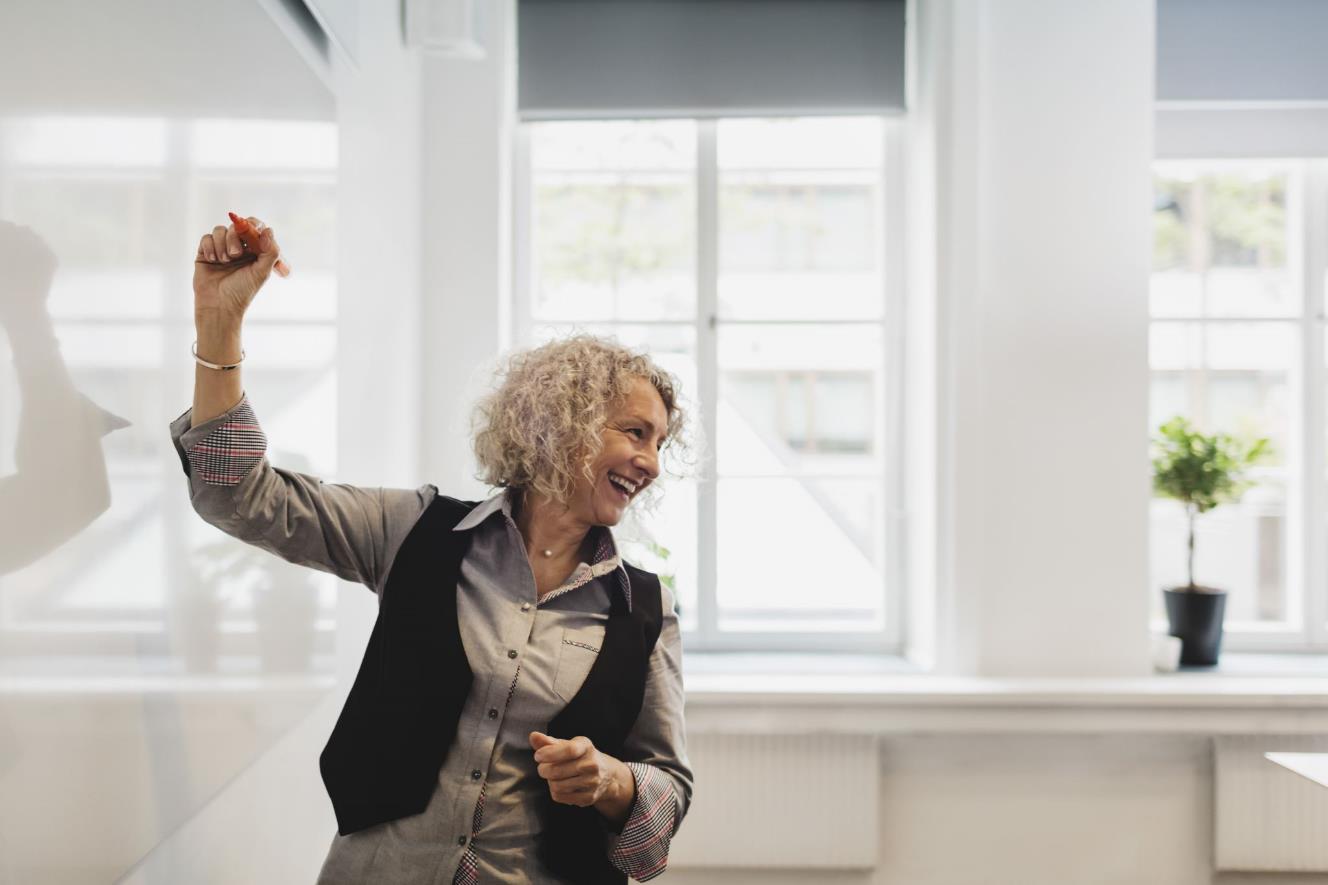 TODAY’S TOPICS
Group Medicare coverage for PEIP (Public Employees Insurance Programs
2023 renewal updates
Useful resources
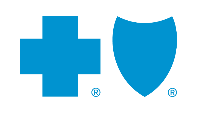 2
PUBLIC EMPLOYEES INSURANCE PROGRAM
GROUP MEDICARE COVERAGE
3
GROUP MEDICARE ADVANTAGE
Eligibility requirements
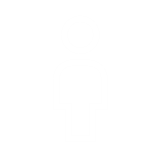 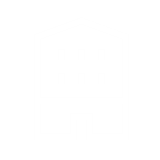 EMPLOYER GROUP / UNION
Must be headquartered in Minnesota
RETIREE
Be identified as an eligible plan participant by your employer 
Be entitled to Medicare Part A and enrolled in Medicare Part B
Continue to pay Part B premium	
Must be a permanent resident of the United States or United States territories
4
Retirees disenrolling from a group plan may not be eligible to reenroll at a later date. Retirees should check with their benefit contacts with any questions prior to disenrolling
GROUP MEDICARE ADVANTAGE
Provider network access
96 percent of Minnesota providers in network statewide
Broad provider access available in all U.S. states and territories
Members may access any Medicare contracted provider that accepts Medicare assignment where network is not available
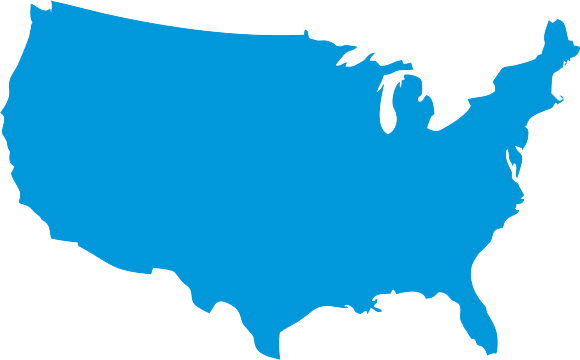 5
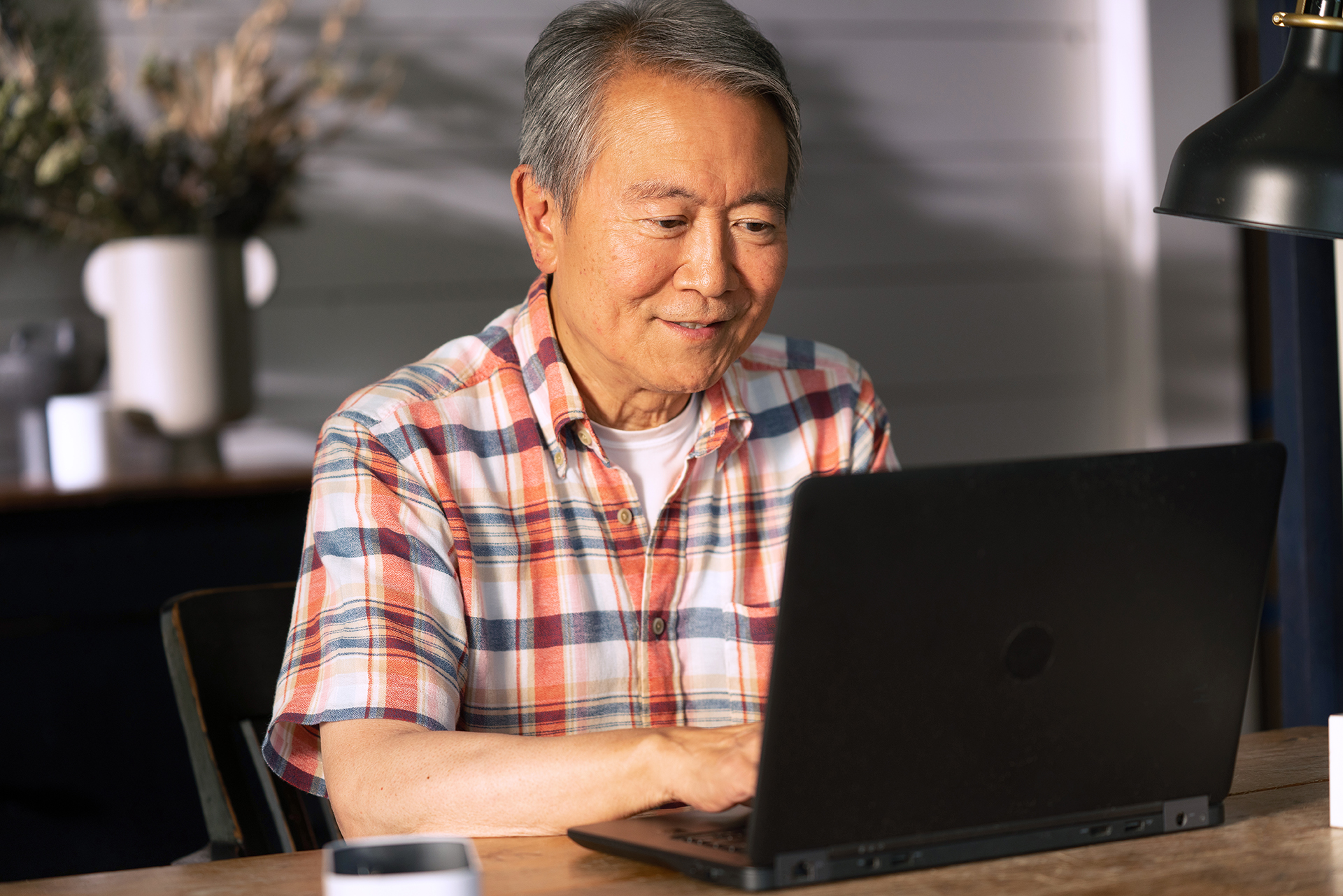 Group Medicare Advantage
FEATURES OF THIS PLAN
Broad provider network
Nationwide coverage in the U.S. and its territories
SilverSneakers®
Up to $150 eyewear allowance
$499 – $799 copay per hearing aid
E-visits with Doctor On Demand® 
Acupuncture – non-Medicare covered services
Home delivered meal benefit following an approved inpatient stay
$50 per quarter over-the-counter benefit
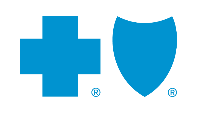 6
6
SilverSneakers® is a registered trademark of Tivity Health, Inc., an independent company that provides health and fitness programs.
Doctor On Demand® is an independent company providing telehealth services.
OVER-THE-COUNTER MEDICATIONS AND SUPPLEMENTS ALLOWANCE
Receive a $50 quarterly allowance to purchase over-the-counter medications and supplements
ITEMS MAY BE ORDERED 
Online at cvs.com/otchs/bcbsmn 
Over the phone at 1-888-628-2770 Monday through Friday, 8 a.m. to 10 p.m., Central Time
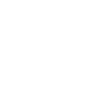 ITEMS MAY BE PURCHASED IN STORE AT DESIGNATED CVS LOCATIONS
Visit cvs.com/otchs/bcbsmn for more information
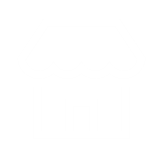 CVS Pharmacy, Inc. d/b/a OTC Health Solutions is an independent company providing OTC supplemental benefit administrative services.
7
GROUP MEDICARE ADVANTAGE STANDARD (MA-ONLY) PPO
*Includes Medicare's annual wellness visit, routine physical, hearing and eye tests
Ascensia Diabetes Care US, Inc. is an independent company providing diabetic supplies.
Costs shown are the amount you pay for in-network, Medicare-eligible services and supplies. See the Summary of Benefits for additional details.
8
SilverSneakers®
$0 enrollment cost at in-network facilities
Access to basic amenities at thousands of participating locations nationwide1
Support from trained instructors2
Classes for all fitness levels2
Group fitness classes outside traditional gyms
SilverSneakers® On-Demand™ plus health and nutrition tips
SilverSneakers® GO™ mobile app with workout programs,location finder and more
GetSetUp is an online environment where members may gather, learn, share, and socialize. Access through the member portal on the SilverSneakers website.
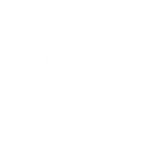 Z
To find a local facility, visit silversneakers.com
1 Participating locations (“PL”) are not owned or operated by Tivity Health, Inc. or its affiliates. Use of PL facilities and amenities are limited to terms and conditions of PL basic membership. Facilities and amenities vary by PL.
2 Membership includes SilverSneakers® instructor-led group fitness classes. Some locations offer Members additional classes. Classes vary by location.
SilverSneakers®, SilverSneakers® On-Demand and SilverSneaker® GO are registered trademarks of Tivity Health, Inc., an independent company that provides health and fitness programs. 
GetSetUp is a third-party provider and is not owned or operated by Tivity Health, Inc. ("Tivity") or its affiliates. Users must have internet service to access GetSetUp Service. Internet service charges are responsibility of user.
9
DOCTOR ON DEMAND®
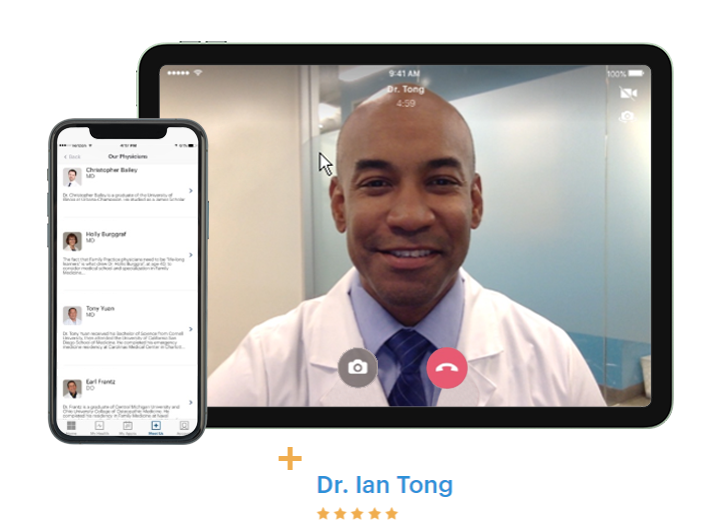 Video chat with a doctor, psychologist or psychiatrist via your smartphone, tablet or computer
Board-certified doctors are available24 hours a day, 365 days a year
Specialist / Primary care copay applies based on care provided
Z
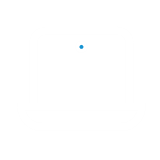 doctorondemand.com/bluecrossmn
Doctor On Demand® is an independent company providing telehealth services.
10
GROUP MEDICARE ADVANTAGE MEMBER RESOURCES
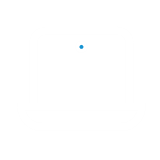 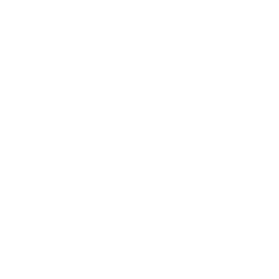 ONLINE
Visit bluecrossmn.com to:
View claim history
Find in-network doctors and hospitals
Find quality ratings for doctors and other providers
Send secure emails to customer service
CUSTOMER SERVICE
Call 1-800-711-9865 (TTY 711) Monday through Friday,8 a.m. to 8 p.m.*, Central Time
*We are available seven days a week October 1 through March 31 and available Monday through Friday the rest of the year.
11
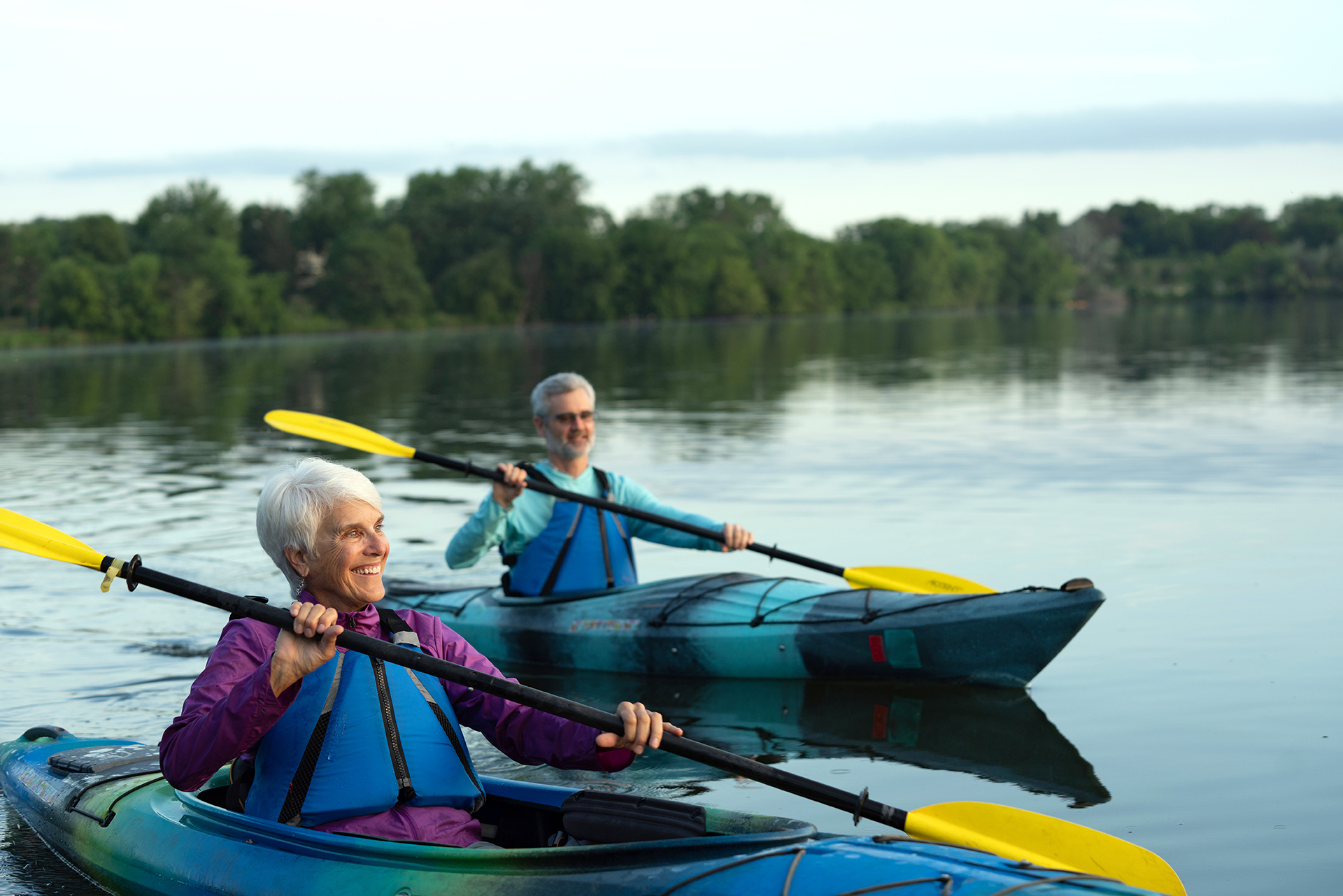 QUESTIONS ABOUT GROUP MEDICARE ADVANTAGE?
GROUP PLATINUM BLUESM
Eligibility requirements*
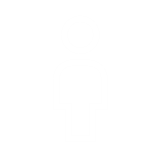 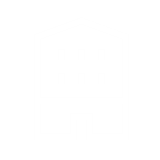 EMPLOYER GROUP / UNION
Must be headquartered in Minnesota
RETIREE
Have Medicare Part A and/or Part B
Continue to pay Part B premium
Be a permanent resident of Minnesota
Reside in plan’s service area
*Some exceptions apply
Retirees disenrolling from a group plan may not be eligible to reenroll at a later date. Retirees should check with their benefits contacts with any questions prior to disenrolling
13
GROUP PLATINUM BLUESM (COST)
Availability area
Aitkin
Carlton
Cook
Goodhue
Itasca
Kanabec
Koochiching


Lake
Le Sueur
McLeod
Meeker
Mille Lacs
Pine
Pipestone


Rice
Rock
Sibley
St. Louis
Stevens
Traverse
Yellow Medicine
Platinum Blue available in these counties
14
Service area subject to change.
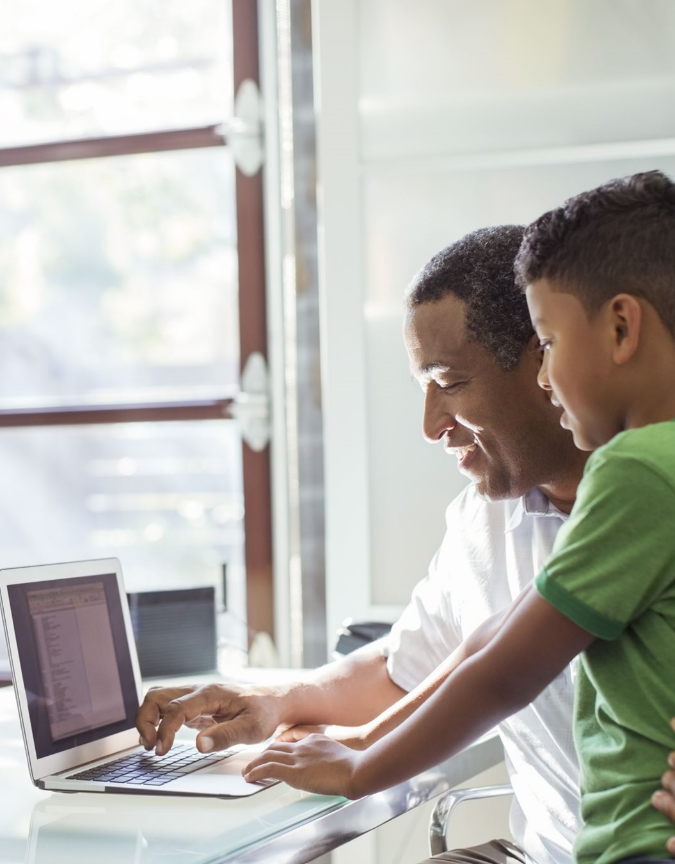 GROUP PLATINUM BLUESM
FEATURES
Easy access to providers in Minnesota
Travel benefits U.S. and worldwide
Preventive care services included
Nurse line
SilverSneakers®
$150 annual eyewear benefit for non-Medicare covered eyewear
$499 – $799 copay per hearing aid
Acupuncture – non-Medicare covered acupuncture services
Over-the-Counter Benefit provides $50 quarterly allowance through CVS
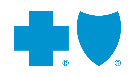 SilverSneakers® is a registered trademark of Tivity Health, Inc., an independent company that provides health and fitness programs.
CVS Pharmacy, Inc. d/b/a OTC Health Solutions is an independent company providing OTC supplemental benefit administrative services.
15
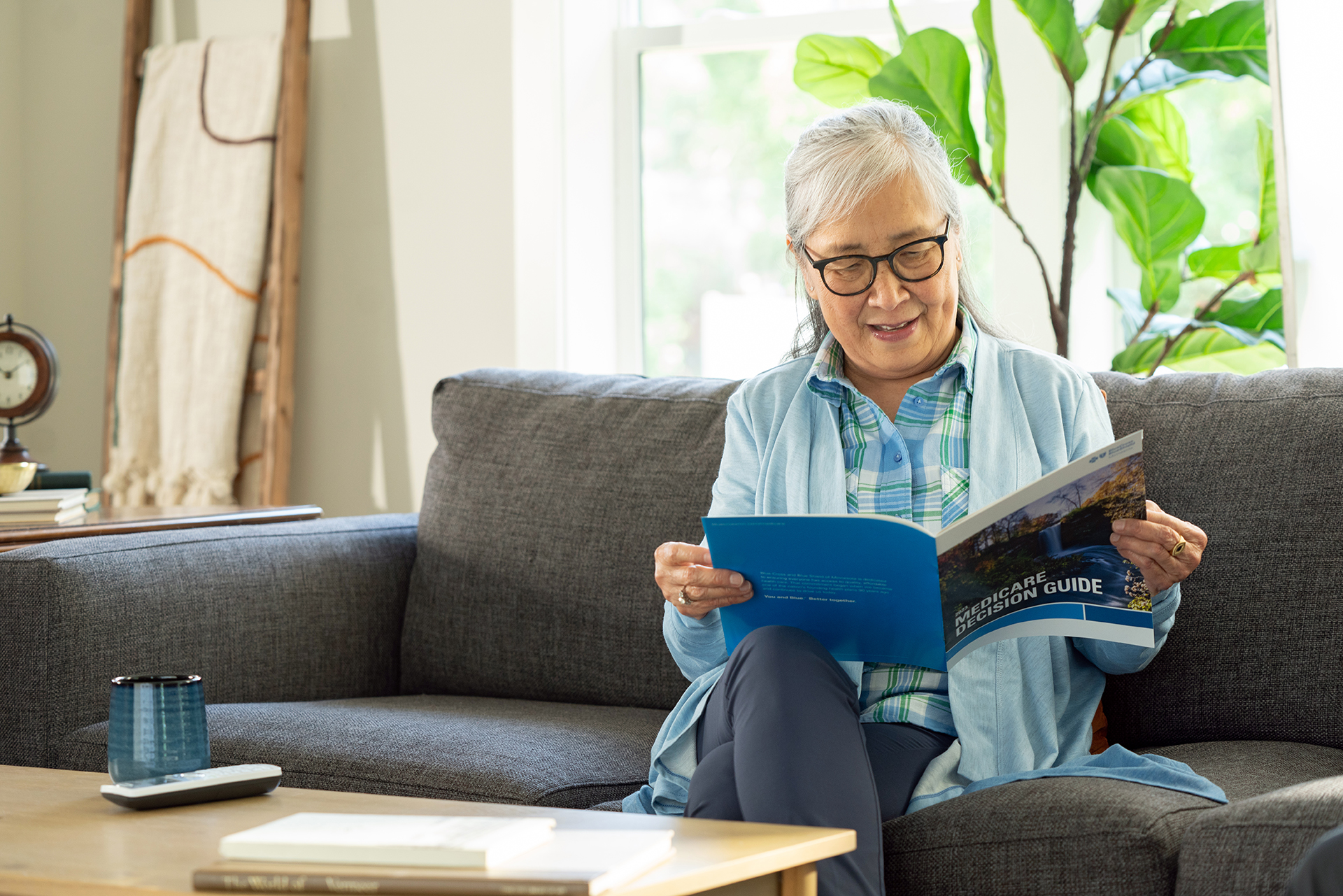 GROUP PLATINUM BLUESM
Plan C Medical coverage
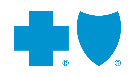 16
Costs shown are the amounts members pay for eligible services. For additional coverage details, refer to the Summary of Benefits.
GROUP PLATINUM BLUESM MEMBER RESOURCES
ONLINE
Visit bluecrossmn.com to:
View claim history
Find in-network doctors and hospitals
Find quality ratings for doctors and other providers
Send secure emails to customer service
CUSTOMER SERVICE
Call 1-866-340-8654 (TTY 711) Monday through Friday, 8 a.m. to 8 p.m.*, Central Time
*We are available seven days a week October 1 through March 31 and available Monday through Friday the rest of the year.
17
QUESTIONS ABOUT GROUP PLATINUM BLUESM?
GROUP MEDICAREBLUESM RX (PDP)
Eligibility requirements
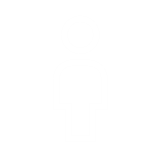 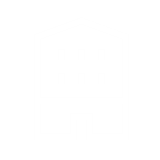 EMPLOYER GROUP / UNION
Must be headquartered in Minnesota
RETIREE
Be identified as an eligible plan participant by your employer 
Be entitled to Medicare benefits under Part A and /or enrolled in Medicare Part B
Continue to pay your Part B premium 
Live in the plan’s service area
You are a U.S. citizen or lawfully present in the U.S. 
Please note: May only be enrolled in one Part D plan at any time
19
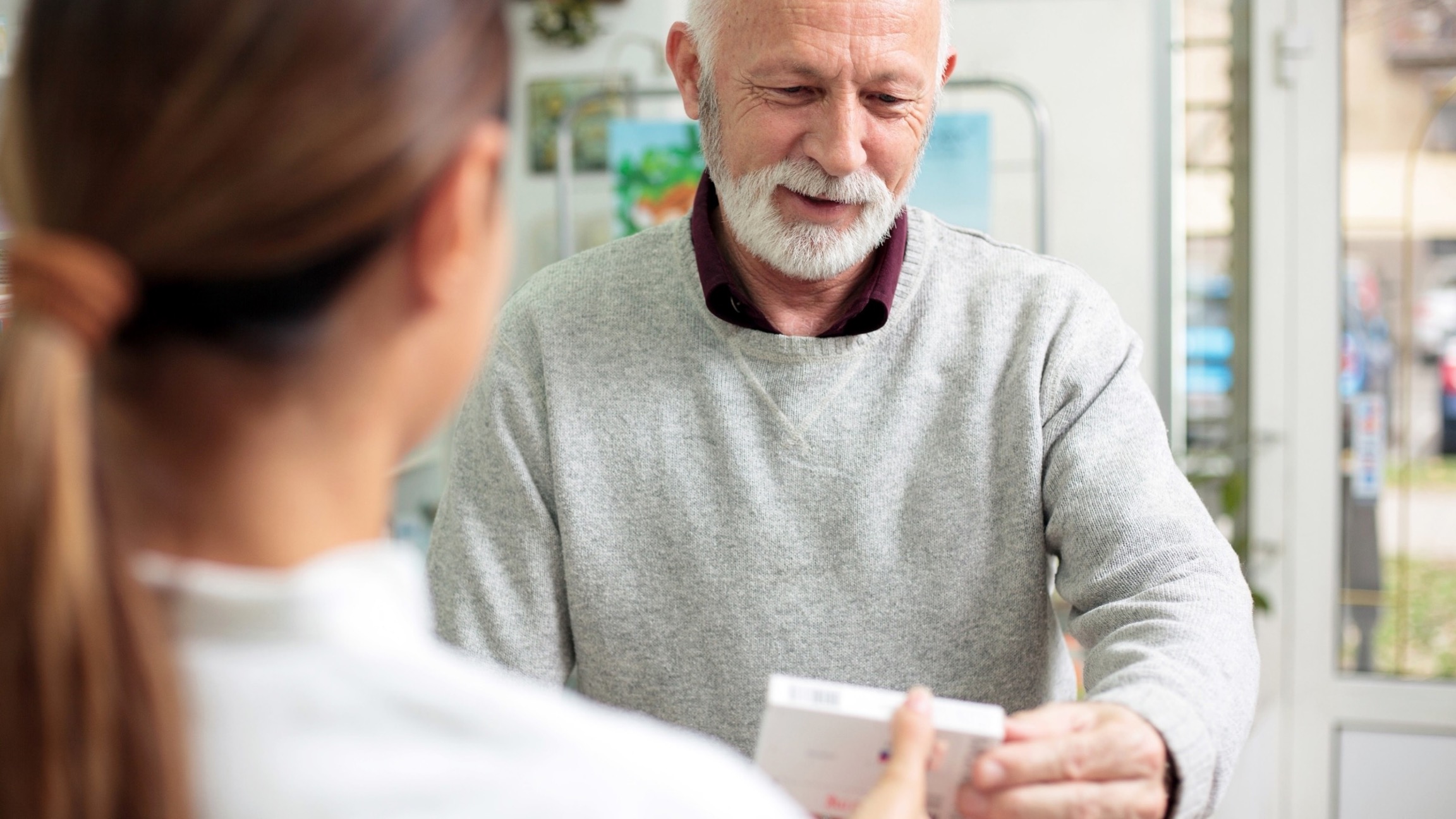 GROUP MEDICAREBLUESM RX
Prescription drug coverage
FEATURES
Stand-alone Medicare Part D plan
Helps pay for generic and brand-name drugs
Includes some coverage for supplemental drugs
Offers a 90-day supply for two copays
More than 63,000 participating pharmacies nationwide
No deductible
[
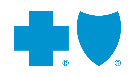 20
GROUP MEDICAREBLUESM RX
$10 / $25 / $60 / 25%
21
Costs shown are the amounts members pay. 
*The amount you spend on supplemental drugs does not apply toward catastrophic coverage.
GROUP MEDICAREBLUESM RX
Costs shown are the amounts members pay. 
*The amount you spend on supplemental drugs does not apply toward catastrophic coverage.
22
IF YOUR DRUG IS NOT ON THE FORMULARY
TALK TO YOUR DOCTOR
He or she can review the formulary and prescribe a similar drug for your condition
REQUEST A FORMULARY EXCEPTION
If other drugs won’t be as effective, your doctor can ask the plan to cover the drug
REQUEST ATRANSITION SUPPLY
You can request up to a 30-day transition supply during your first 90 days of membership
23
GROUP MEDICAREBLUESM RX
Diabetic supply coverage
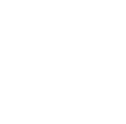 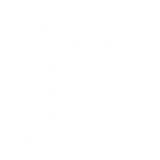 PART D PRESCRIPTION DRUG BENEFIT
Syringes	
Insulin	
Needles
Alcohol swabs
PART B MEDICAL INSURANCE
Strips		
Machines		
Calibration solutions
Lancets
[
24
VACCINATION COVERAGE WITH GROUP MEDICAREBLUESM RX
Using your Part D coverage for vaccinations
AT THE PHARMACY
You buy the Part D vaccine at the pharmacy and the pharmacist administers the vaccine.*
You pay the pharmacy your copay and cost for administering the vaccine
The plan pays the remainder of the costs
AT THE DOCTOR’S OFFICE
You get the Part D vaccinationat your doctor’s office.
You pay the entire cost upfront
Submit a claim to your plan
Plan reimburses you a portion of the amount you paid
PHARMACY ANDDOCTOR’S OFFICE
You buy the Part D vaccine at your pharmacy and take it to your doctor’s office where the doctor administers the vaccine. 
You pay the pharmacy your copay for the vaccine solution
You pay your doctor the entire cost of administering it
Submit a claim to your plan
Plan reimburses you a portion of the amount you paid
*Some states do not allow the pharmacy to administer the vaccination. View Chapter 5 of your Evidence of Coverage (EOC), “Asking us to pay our share of the costs for covered drugs” for more information.
25
GROUP MEDICAREBLUESM RX MEMBER RESOURCES
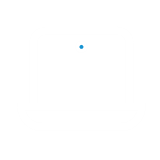 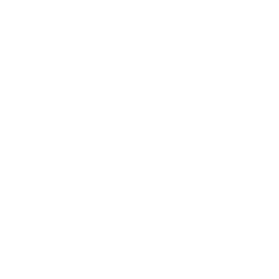 ONLINE
Visit YourMedicareSolutions.com/
GroupPlans to see:
Forms
Formulary
Pharmacy locator
CUSTOMER SERVICE
Call 1-877-838-3827 (TTY 711) daily, 8 a.m. to 8 p.m.*, Central and Mountain Times
26
QUESTIONS ABOUT GROUP MEDICAREBLUESM RX?
2023 Group Medicare RenewalGroup Medicare Advantage Standard (MA only PPO) with Group MedicareBlue Rx (PDP)
28
2023 Group Medicare RenewalGroup Platinum Blue Plan C with Group MedicareBlue Rx
29
WHY BLUE CROSS?
With Blue Cross and Blue Shield of Minnesota, you get a name you trust, coverage you can count on, and peace of mind knowing your plan is here to help you every step of the way.
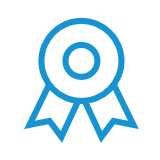 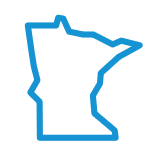 90 years 
of experience
Local customer service teams
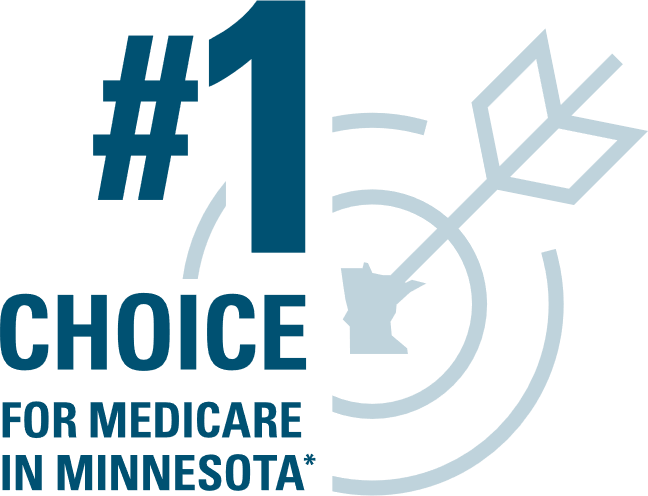 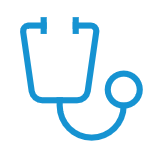 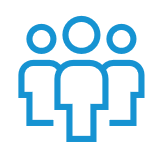 Proud to be a nonprofit company
Broad network access
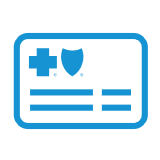 Almost half 
of all Minnesota seniors have a Blue Cross plan1
[
30
* Based on enrollment data from CMS, March 2022, NAIC May 2022.
1 May 2020 CMS data and YE2019 NAIC data.
[Speaker Notes: 90 years of experience
As one of the nation’s founding health plans, Blue Cross’ commitment to ensuring everyone has access to quality, affordable health care is unmatched

Broad network access
With 96% of Minnesota hospitals and doctors in network*, you’re covered just about anywhere you go   

Almost half of all Minnesota seniors have a Blue Cross plan2
Blue Cross has been offering Medicare plans since Medicare first started in 1965 and know how to make the most of your Medicare dollar

Local customer service teams
You can rely on local customer service teams to provide expert guidance and support to get the most from your plan 

Proud to be a nonprofit company
Focused on making you healthy, instead of making shareholders wealthy 


*Internal Blue Cross and Blue Shield of Minnesota data, 2022]
BLUE CROSS RETAIL CENTERS
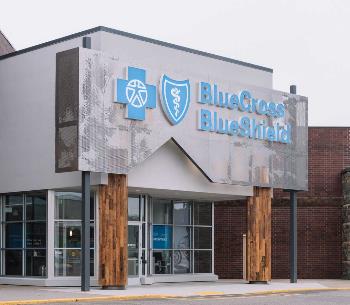 EDINA
Phone: 612-844-0934 TTY 711
Address: 6807 York Avenue South, Edina, MN 55435
Hours: Monday through Friday, 8 a.m. to 5 p.m.
ROSEVILLE
Phone: 612-564-0909  TTY 711
Address: 1647B County Rd B2 West, Roseville, MN 55113 
Hours: Monday through Friday, 8 a.m. to 5 p.m.
DULUTH
Phone: 218-522-9260 TTY 711
Address: 425 W Superior St #1060 Duluth, MN 55802
Hours: Currently closed for walk-in appointments. Please call for assistance.
ST. CLOUD
Phone: 320-227-8444 TTY 711
Address: 125 33rd Avenue South, St. Cloud, MN 56301
Hours: Monday through Friday, 8 a.m. to 5 p.m.
Visit bluecrossmn.com/centers to learn more and schedule an appointment.
For questions on coverage, claims and doctors, please call the number on the back of your member ID card.
31
OTHER USEFUL RESOURCES
BLUE CROSS AND BLUE SHIELDOF MINNESOTA
1-877-311-0404, TTY 711,8 a.m. to 8 p.m. Central Time, Daily
bluecrossmn.com
YourMedicareSolutions.com
bluecrossmn.com/centers
SENIOR LINKAGE LINE® 
1-800-333-2433TTY 711
seniorlinkageline.com
SOCIAL SECURITY
1-800-772-1213TTY 1-800-325-0778
7 a.m. to 7 p.m., Monday – Friday
ssa.gov
MEDICARE HELPLINE 
7 days a week, 24 hours a day 1-800-633-4227TTY 1-877-486-2048
medicare.gov
32
2023
MEDICARE RENEWAL COMMUNICATIONS
Annual Notice of Changes: Required by the Centers for Medicare & Medicaid Services (CMS) that outlines coverage information and changes related to the member’s benefits.
Members must check the Group MedicareBlue Rx / Group Medicare Advantage (PPO) formulary for any changes to their drug coverage.
33
Questions?
34
IMPORTANT INFORMATION
Blue Cross offers PPO, Cost and PDP plans with Medicare contracts. Enrollment in these Blue Cross plans depends on contract renewal. This information is not a complete description of benefits. Call 1-877-662-2583 / TTY 711 for more information. 
Each healthcare provider is an independent contractor and not our agent. It is up to the member to confirm provider participation in their network prior to receiving services.
Out-of-network/non-contracted providers are under no obligation to treat Blue Cross and Blue Shield of Minnesota Medicare plan members, except in emergency situations. Please call our customer service number or see your Evidence of Coverage for more information, including the cost sharing that applies to out-of-network services. 
Blue Cross® and Blue Shield® of Minnesota and Blue Plus® are nonprofit independent licensees of the Blue Cross and Blue Shield Association. Blue Cross, Blue Shield, and the cross and shield symbols are registered marks of the Blue Cross and Blue Shield Association. Platinum Blue and Group MedicareBlue Rx are service marks of the Blue Cross and Blue Shield Association. Senior Gold is a service mark of Blue Cross and Blue Shield of Minnesota. Aware is a registered mark of Blue Cross and Blue Shield of Minnesota. Prime Therapeutics LLC, is an independent company providing pharmacy benefit management services. 
Group MedicareBlueSM Rx (PDP) is a Medicare-approved Part D sponsor. Enrollment in Group MedicareBlue Rx depends on renewal of the plan sponsor’s contract with Medicare. Coverage is available to members of an employer or union group and separately issued by one of the following plans: Wellmark Blue Cross and Blue Shield of Iowa*; Blue Cross and Blue Shield of Minnesota*; Blue Cross and Blue Shield of Montana*, a division of Health Care Service Corporation, a Mutual Legal Reserve Company; Blue Cross and Blue Shield of Nebraska*; Blue Cross Blue Shield of North Dakota*; Wellmark Blue Cross and Blue Shield of South Dakota*; and Blue Cross Blue Shield of Wyoming*.
* Independent licensees of the Blue Cross and Blue Shield Association
35
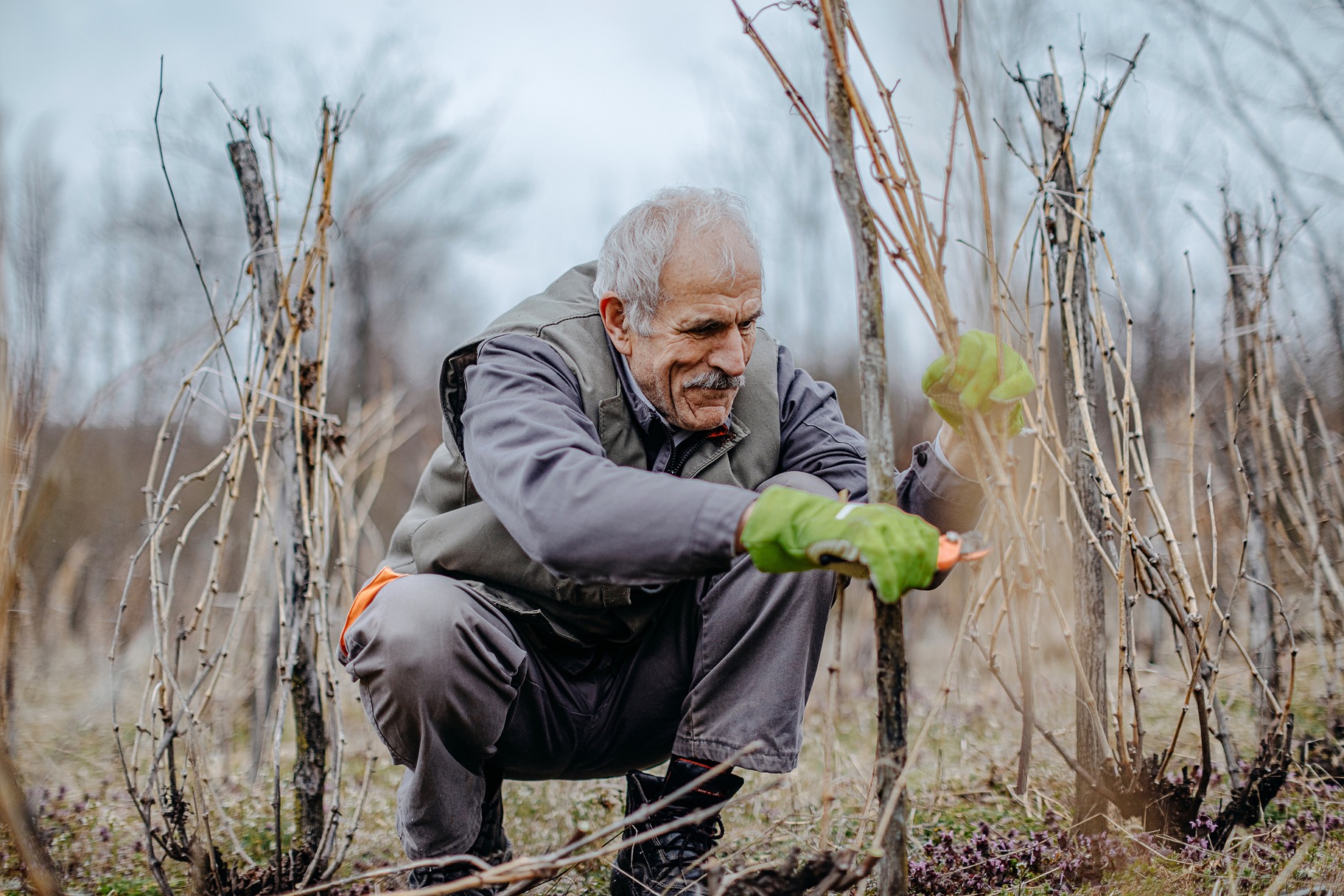 THANK YOU.